Saying what I and others want to do
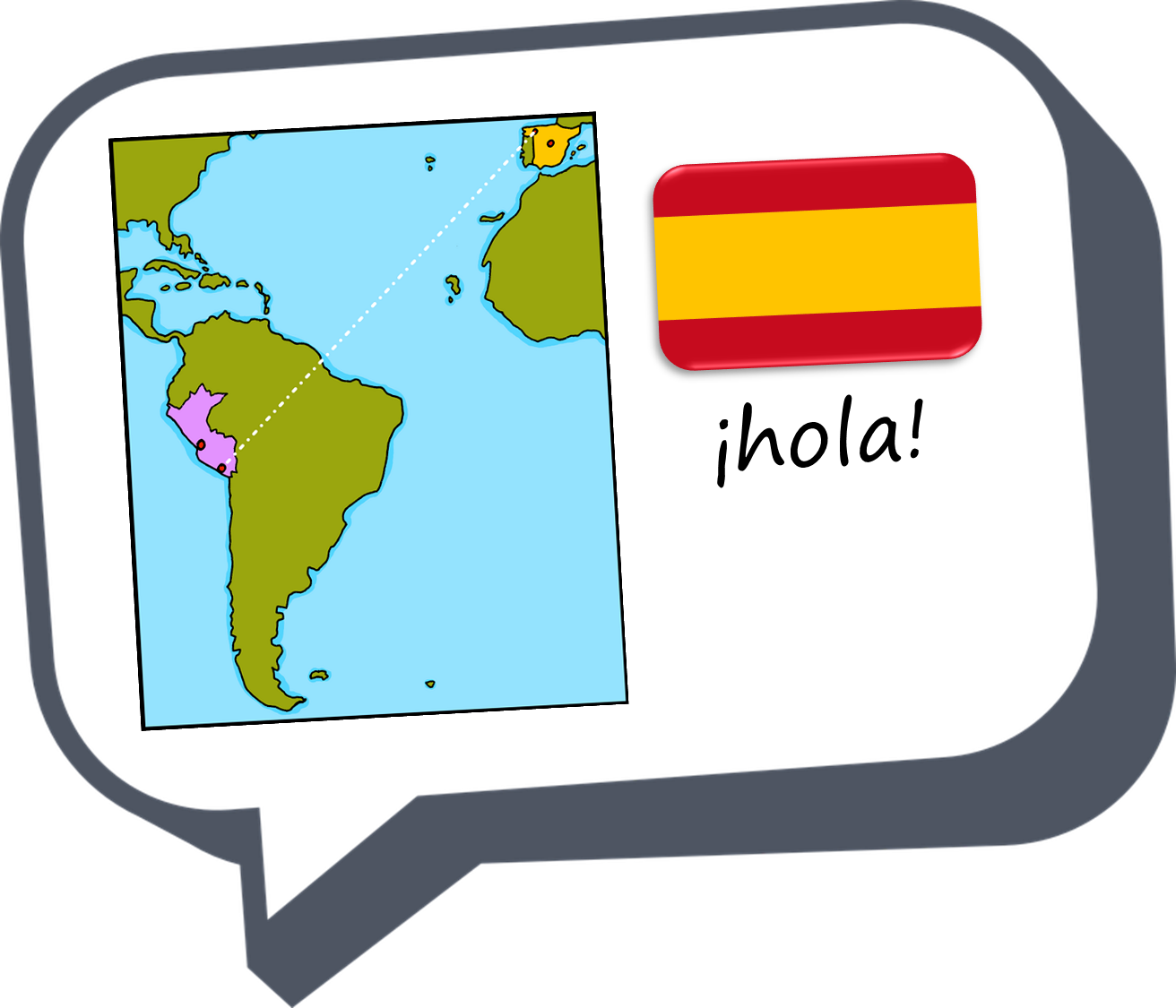 De vacaciones
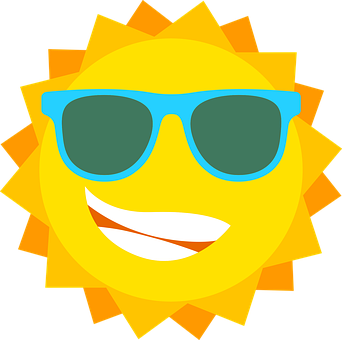 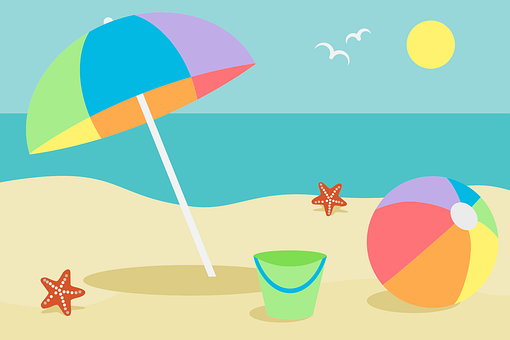 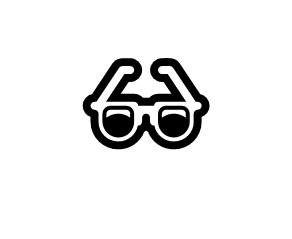 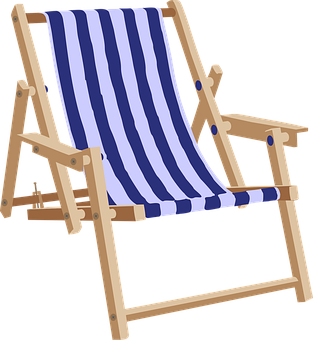 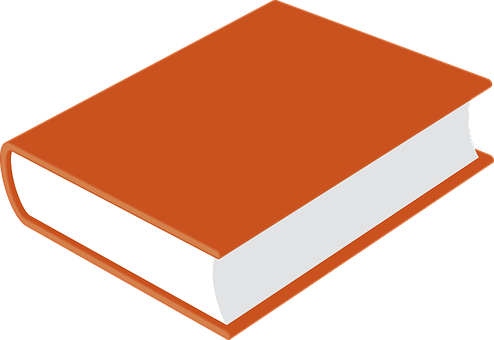 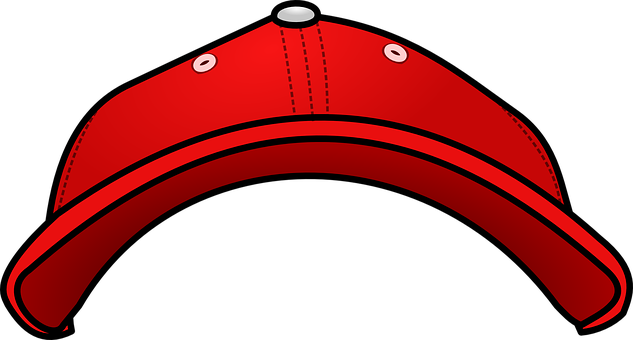 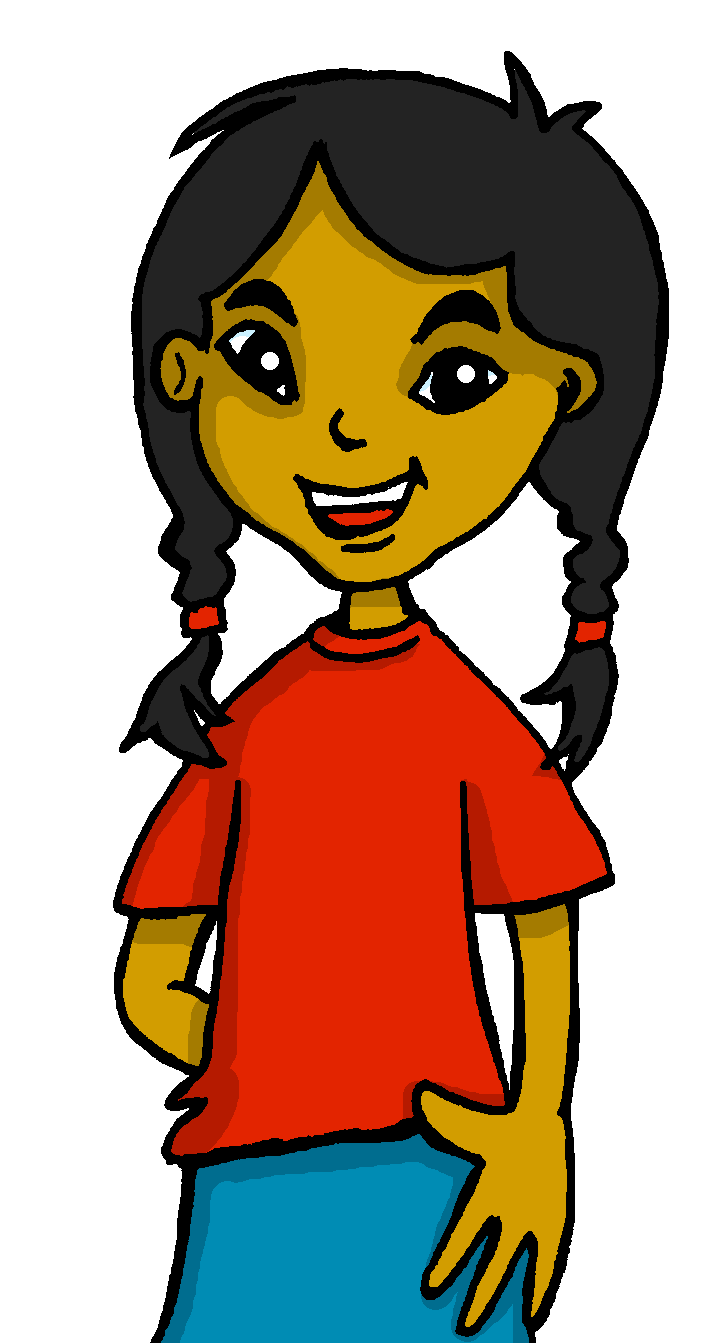 verde
Follow ups 1-5
[Speaker Notes: Artwork by Steve Clarke. All additional pictures selected are available under a Creative Commons license, no attribution required.

The frequency rankings for words that occur in this PowerPoint which have been previously introduced in the resources are given in the SOW (excel document) and in the resources that first introduced and formally re-visited those words. 

Phonics: SSC revision 2
Vocabulary (new words in bold):  querer, quiero, quieres, quiere [58] dormir [403] lavar [1676] 
Revisit 1: desfile [4514] flor [739] fuego [884] luz [278]  mucho [41] todo12 [472] todo el mundo [n/a]  
Revisit 2: voy [ir 33] vas [ir 33] va [ir 33] bosque [1444] campo [342] isla [810] lago [2151]  montaña [1464] playa [1475] río [496] a [8] el [1] la [1] 

Frequency of unknown words:
encuesta [2077] 
Source: Davies, M. & Davies, K. (2018). A frequency dictionary of Spanish: Core vocabulary for learners (2nd ed.). Routledge: London

For any other words that occur incidentally in this PowerPoint, frequency rankings will be provided in the notes field wherever possible.]
SSC Repaso
Follow up 1:
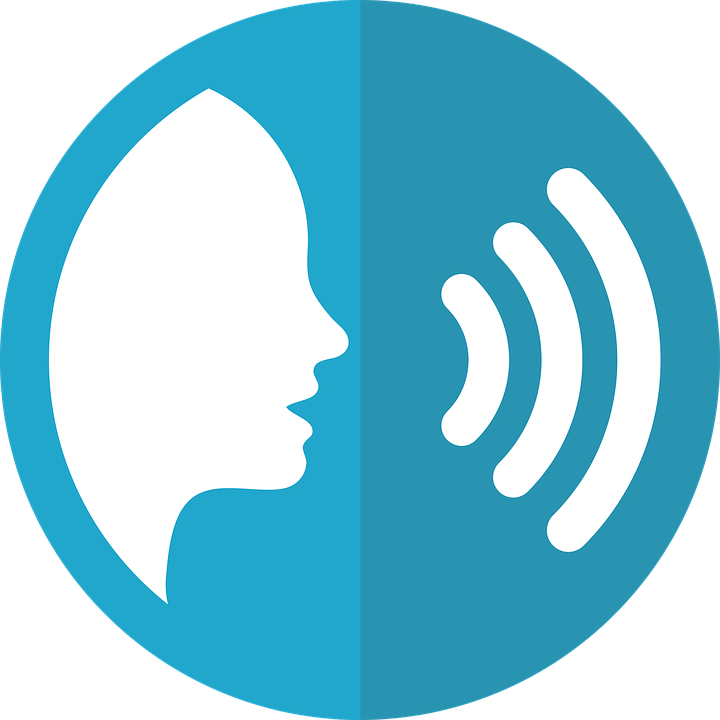 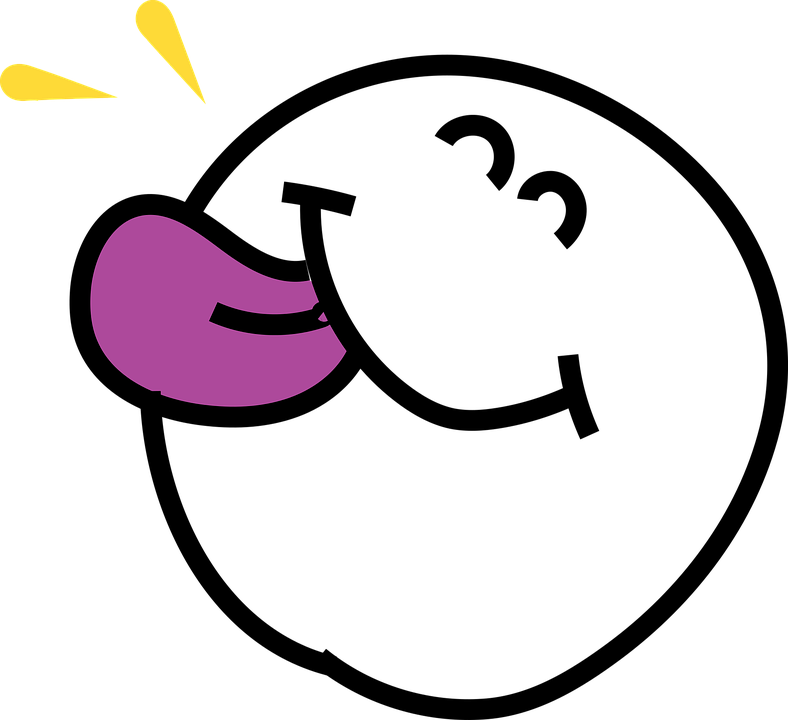 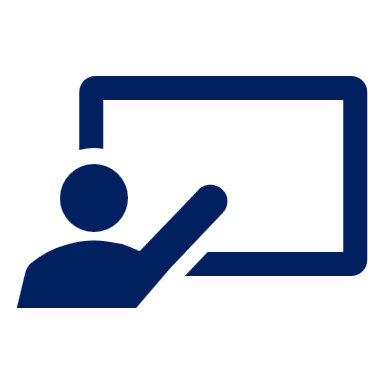 Escucha y practica.
pronunciar
[Speaker Notes: Timing: 5 minutes 
 
Aim: to revisit several SSCs and develop phonological confidence

Procedure:1. Pupils read the texts aloud in pairs
2. Click on the play button to listen to each line

https://www.youtube.com/watch?v=7p4AxvnYDbA&ab_channel=123Andr%C3%A9s]
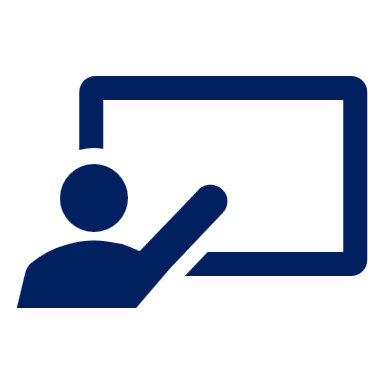 Follow up 2
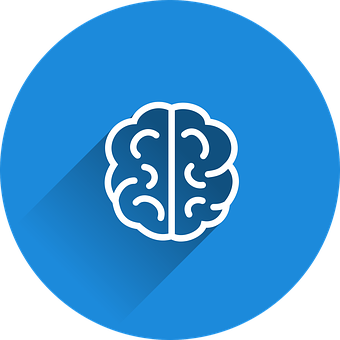 Escribe nueve palabras en inglés.
¡Bingo!
¿Tienes 9? Responde ‘¡Bingo!’
¿Tienes 3? Responde ‘línea’
palabras
línea
bingo
[Speaker Notes: Timing: 5 minutes

Aim: to practise written comprehension of this week’s new language.

Procedure:1. Pupils choose any 9 of the words from the Spanish table and write them into their grid in English..
2. Teacher then calls out the Spanish for any of the 12 words in the table in whichever order.
3. Pupils call ‘línea’ when they have any three in a row (vertical, horizontal, or diagonal) and then ‘bingo’ again for the first full house.]
Adjectives following the noun
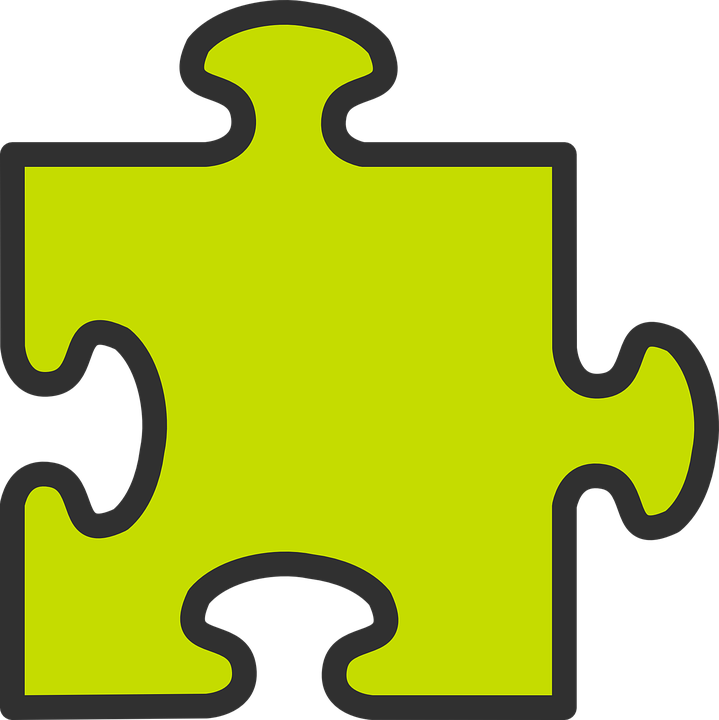 Follow up 3:
We have learned that many adjectives follow the noun:
adjective
noun
Quiero ir a una playa bonita.
adjective
noun
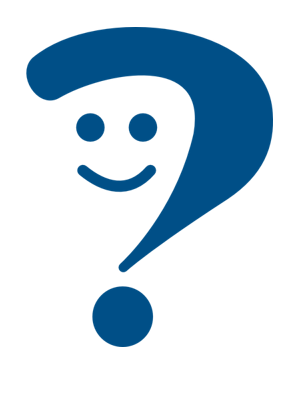 I want to go to a beautiful beach.
They also agree (match) in gender (masculine or feminine)and number (singular or plural) with the noun they are describing.
When we describe more than one person or animal, we add an ‘s’ after‘o’, ‘a’ and ‘e’.
Quieres ver montañas bonitas.
Quiero comer fruta deliciosa.
I want to eat delicious fruit.
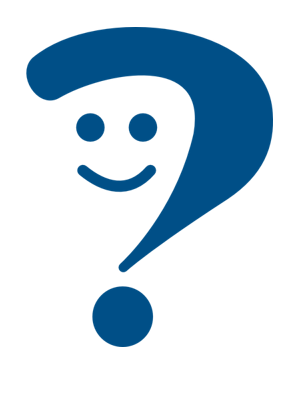 You want to see pretty mountains.
Quiero ir a museos interesantes.
Quiero nadar en un río tranquilo.
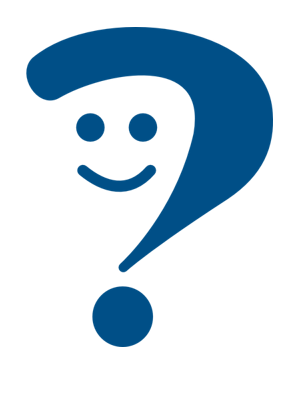 I want to swim in a calm river.
I want to go to interesting museums.
[Speaker Notes: Timing: 6-8 minutes (grammar reminder + translation practice, 6 slides).

Aim: to revisit post-nominal adjective agreement.

Procedure:
Read the grammar explanation on post-nominal adjective agreement.
Elicit English translations for the Spanish examples provided.]
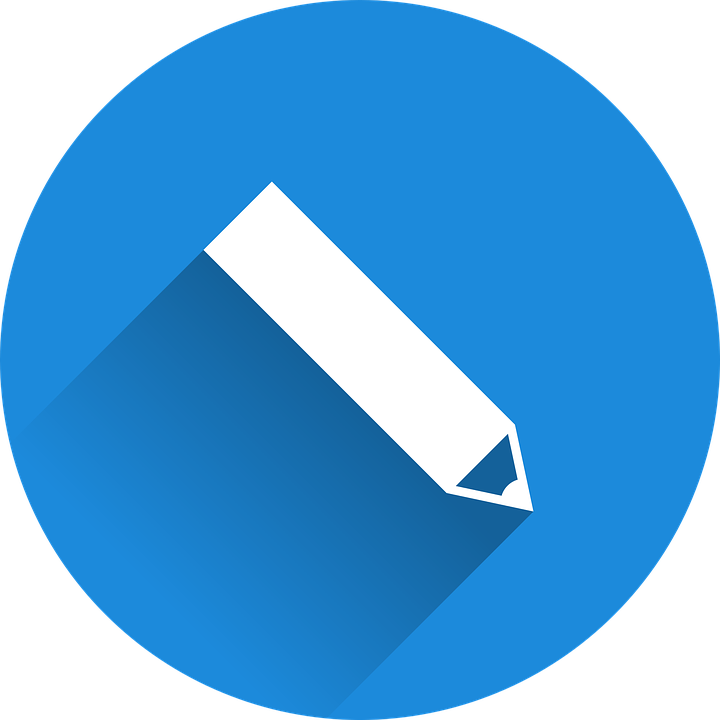 Follow up 3:
[1/5]
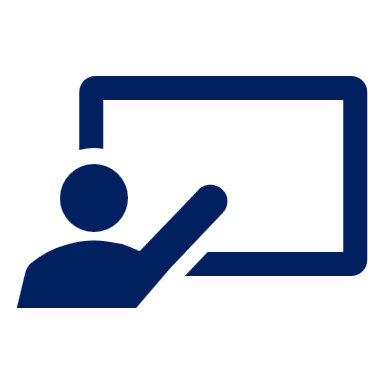 Traduce la frase al español.
escribir
Quiero visitar un estadio importante.
30
I want to visit an important stadium.
visitar
importantes
importante
un estadio
quiere
quiero
0
⚠ You do not need all of the words!
INICIO
[Speaker Notes: Time: 6-8 minutes (5 slides)
Aim: to practise guided writing sentence building. Targeted features: postnominal regular gender agreement | revisit quiero | quiere | quieresProcedure:
1. Click for English sentence and Spanish prompt words.2. Click inicio to start the timer.
3. Pupils select from the words given to create and write the sentence before the time elapses.4. Click for the Spanish sentence to appear.]
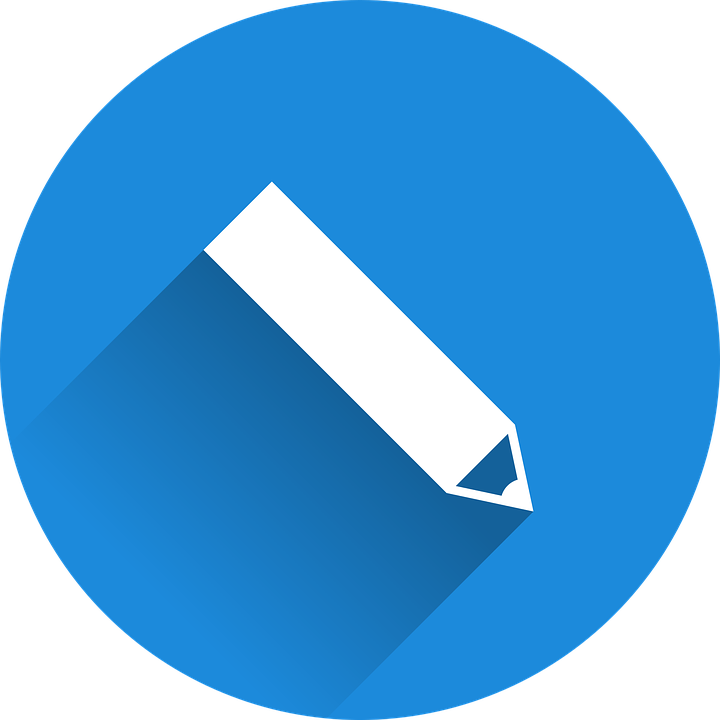 Follow up 3:
[2/5]
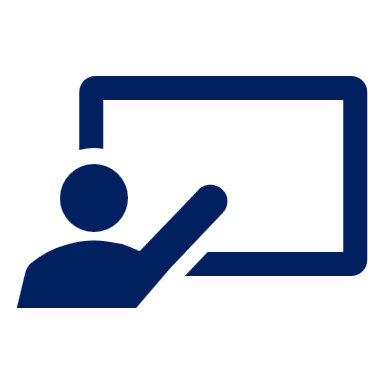 Traduce la frase al español.
escribir
Quieres ver a tus abuelos.
30
You want to see your grandparents.
tus
visitar
abuelos
a
ver
quieres
una película
quiero
0
⚠ You do not need all of the words!
INICIO
[Speaker Notes: [2/5]]
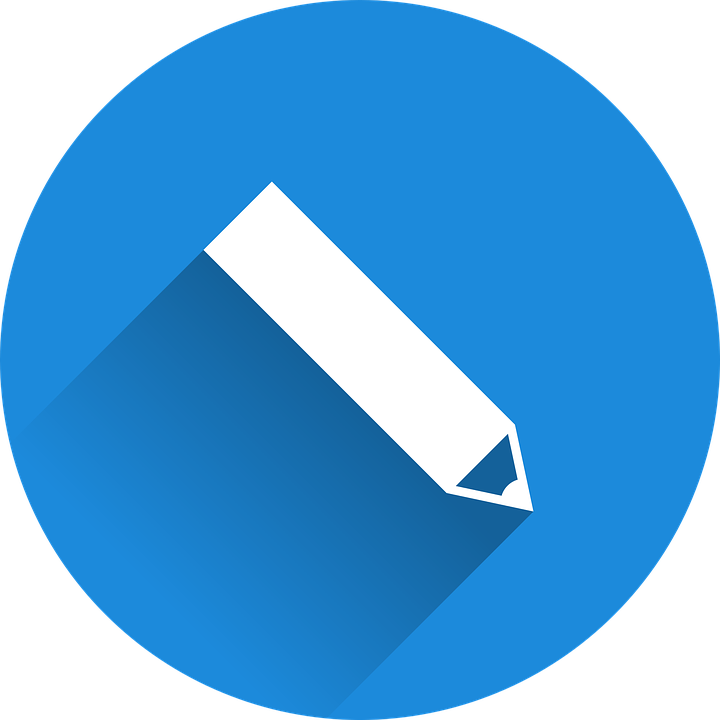 Follow up 3:
[3/5]
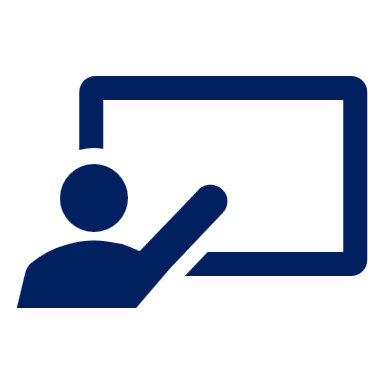 Traduce la frase al español.
escribir
Quiere leer libros divertidos.
30
S/he wants to read fun books
libros
quiero
pasar
divertidas
divertidos
divertido
leer
quiere
0
⚠ You do not need all of the words!
INICIO
[Speaker Notes: [3/5]]
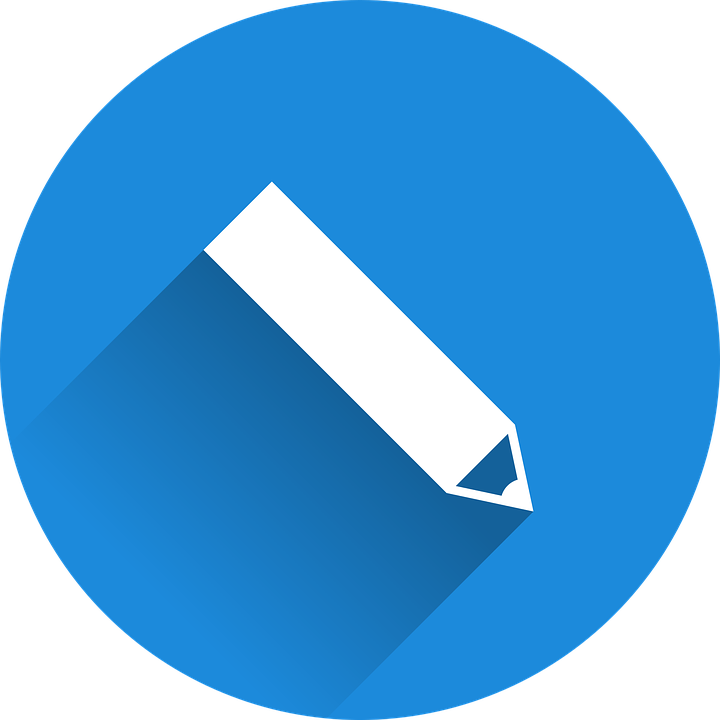 Follow up 3:
[4/5]
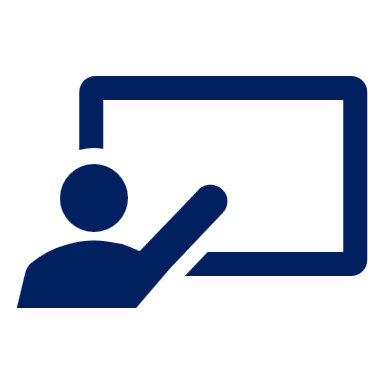 Traduce la frase al español.
escribir
Quiero ir a una playa bonita.
30
I want to go to a beautiful beach.
a
quiero
ir
una
querer
bonita
bonito
quiere
0
⚠ You do not need all of the words!
INICIO
[Speaker Notes: [4/5]]
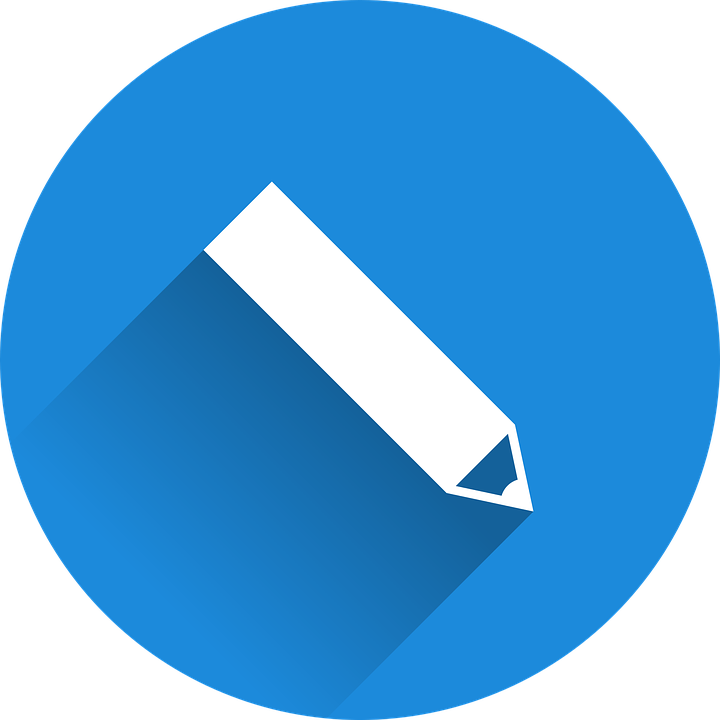 Follow up 3:
[5/5]
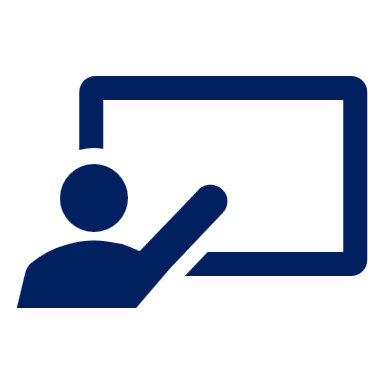 Traduce la frase al español.
escribir
Quieres visitar una montaña tranquila.
30
You want to visit a quiet mountain.
una
tranquila
tranquilas
quiere
montaña
quieres
probar
visitar
0
⚠ You do not need all of the words!
INICIO
[Speaker Notes: [5/5]]
Saying what you want to do
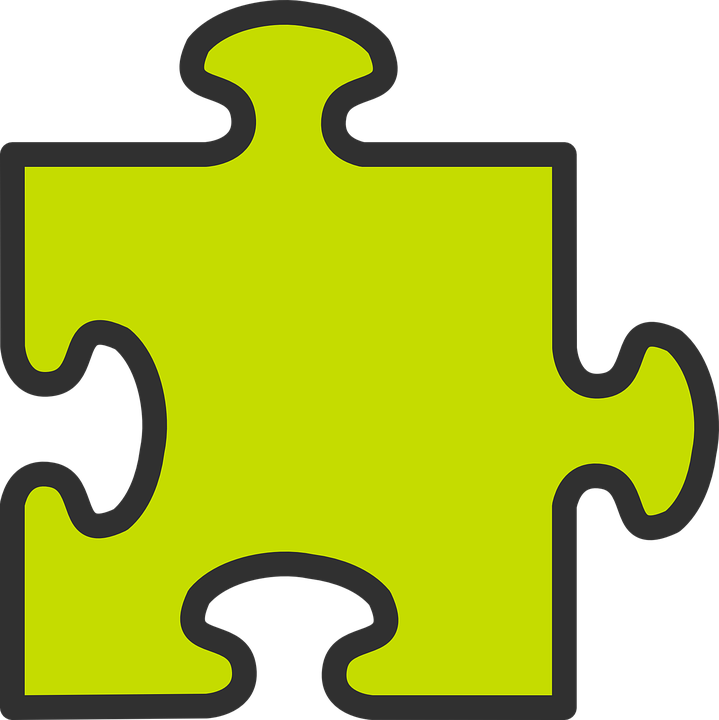 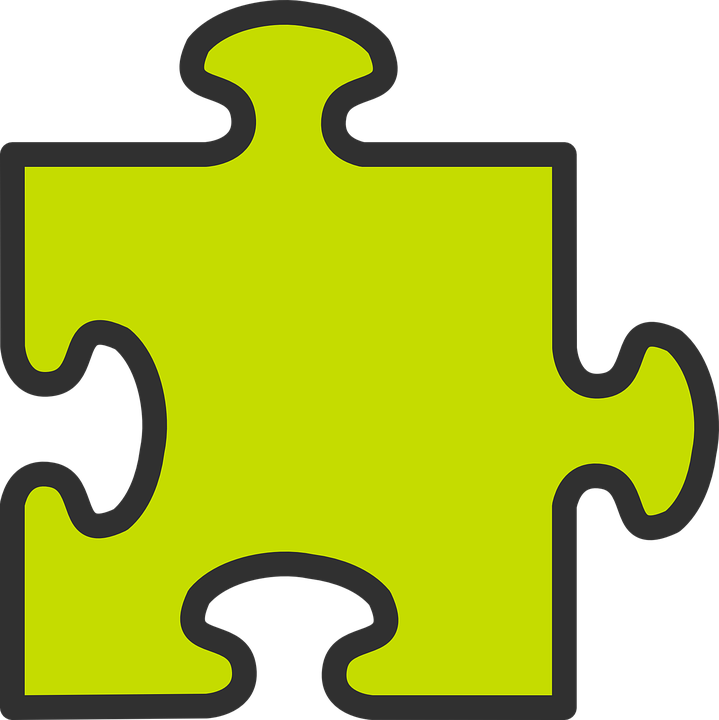 Follow up 4:
[querer: to want, wanting]
In Spanish, the verb ‘querer’ is followed by a 2nd verb in infinitive.
‘Querer’ does not follow the general rules.
‘quer changes to ‘quier’
Quiero nadar en el mar.
As usual, the verb endings change to match the person of the verb.
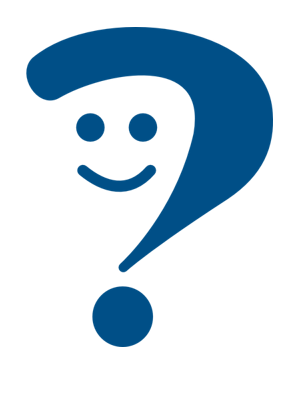 I want to swim in the sea.
Quieres ir al campo.
Quiere ir a la montaña.
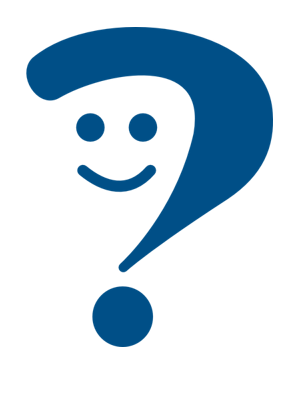 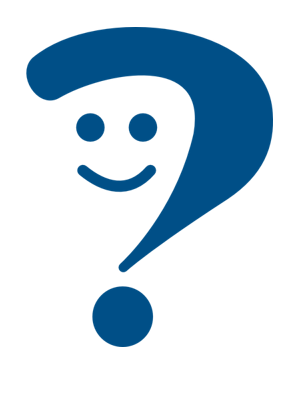 You want to go to the country.
S/he wants to go to the mountains.
 Same endings as for all –er verbs
[Speaker Notes: Timing: 5 minutes (grammar reminder + translation practice, 6 slides).

Aim: to revisit post-nominal adjective agreement.

Procedure:
Read the grammar explanation on post-nominal adjective agreement.
Elicit English translations for the Spanish examples provided.]
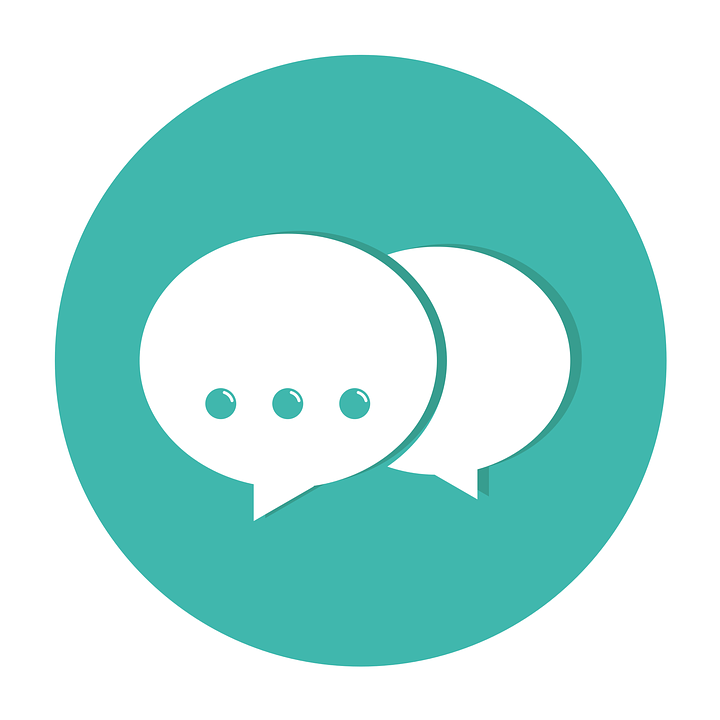 Follow up 4
(la) encuesta = a survey
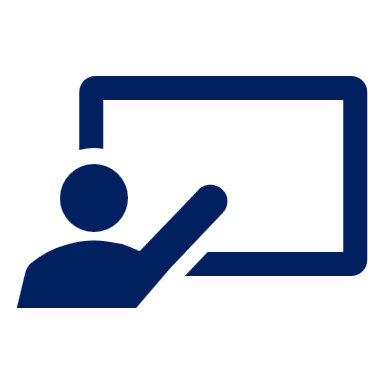 Pregunta y completa la encuesta*.
hablar
A: ¿Quieres ir a la playa?
B: Sí, quiero ir a la playa.
B: No, no quiero ir al bosque.
A: ¿Quieres ir al bosque?
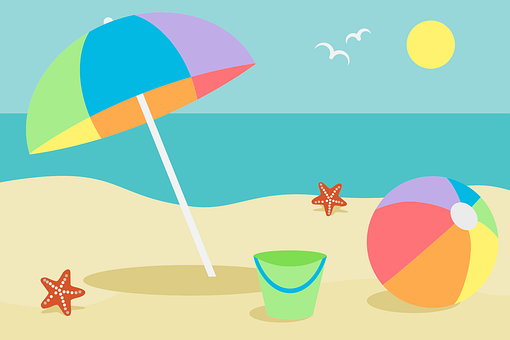 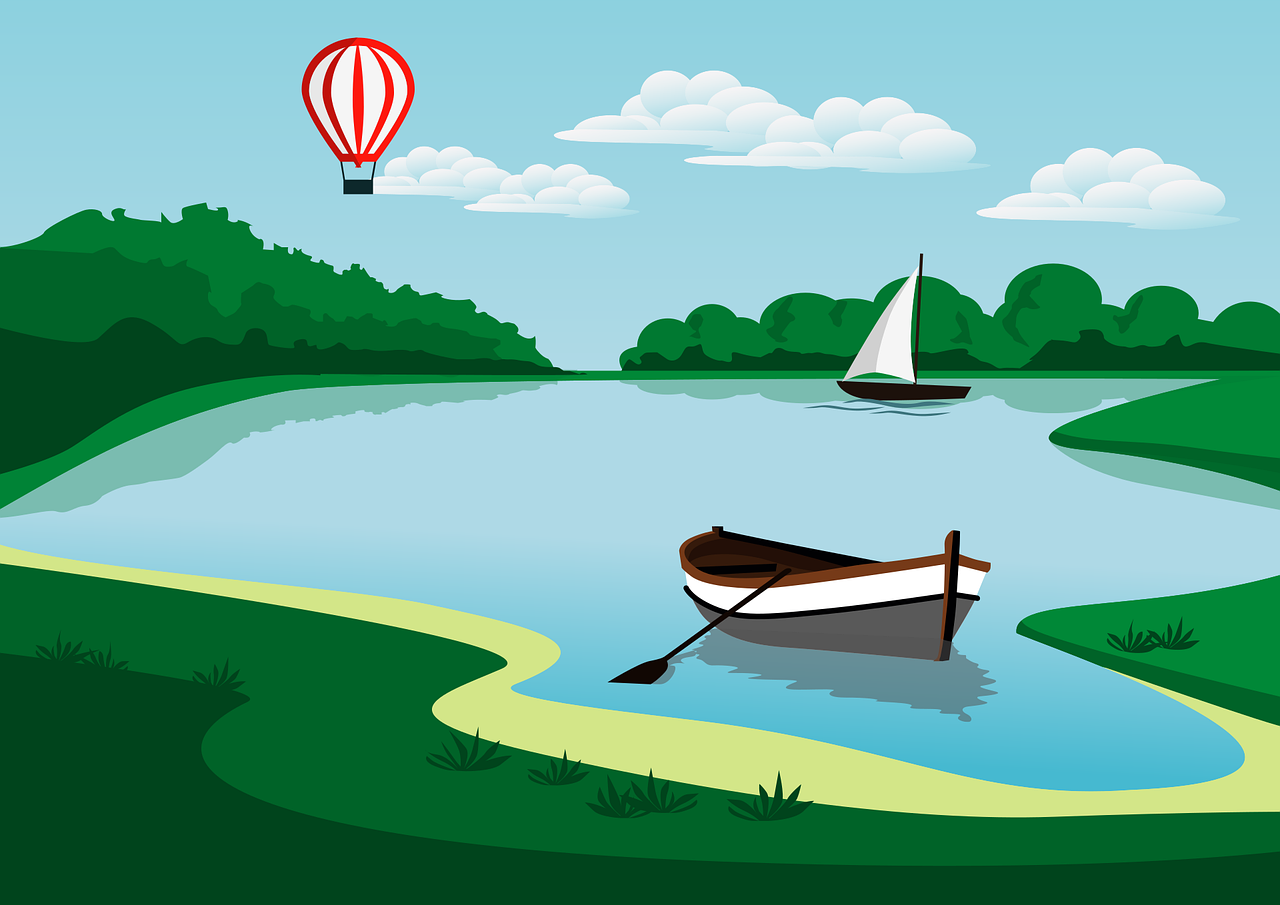 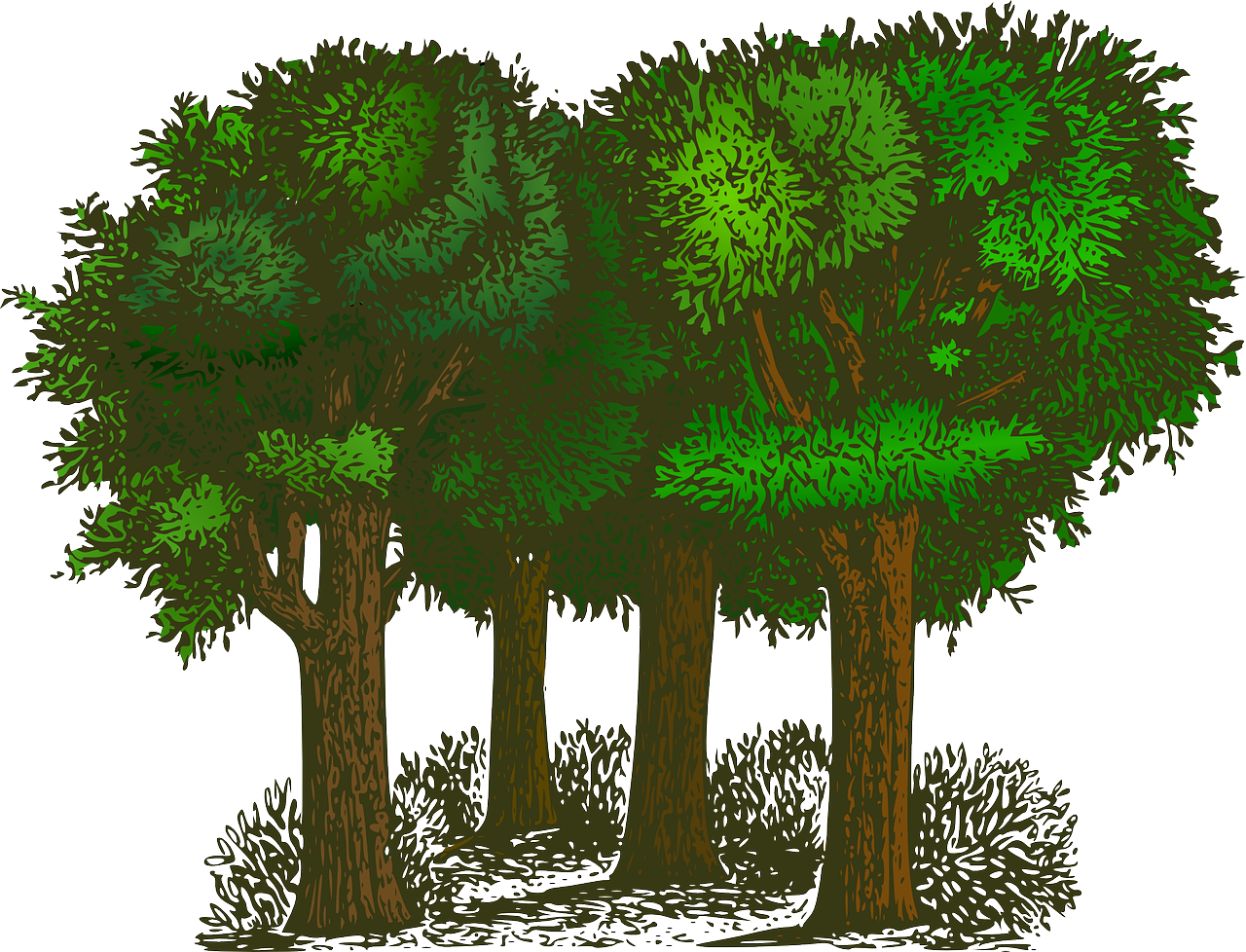 [Speaker Notes: Timing: 8 minutes

Aim: to practise oral production and comprehension of quiero & quieres with a range of infinitives. 

Read the title.
Tell students they are going to conduct a survey in the class to figure out the most popular activities.
Click to bring key speech bubbles to model the dialogue. A ¿Quieres ir a la playa? & click to bring B’s sample answer and follow up question. Click to model how to use the survey sheet.  
Tell students they have 5 minutes to ask as many students in the class. Teachers should monitor pupils are answer in full sentences. 

NB. Some pupils might benefit from writing their response beforehand. Techers can give them a couple of minutes to do this after modelling the exchange.

Frequency of unknown words and cognates:
encuesta [2077] 
Source: Davies, M. & Davies, K. (2018). A frequency dictionary of Spanish: Core vocabulary for learners (2nd ed.). Routledge: London]
Follow up 5a:
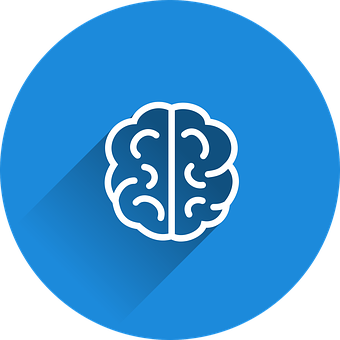 Escribe en inglés 📝: Can you get at least 15 points?
vocabulario
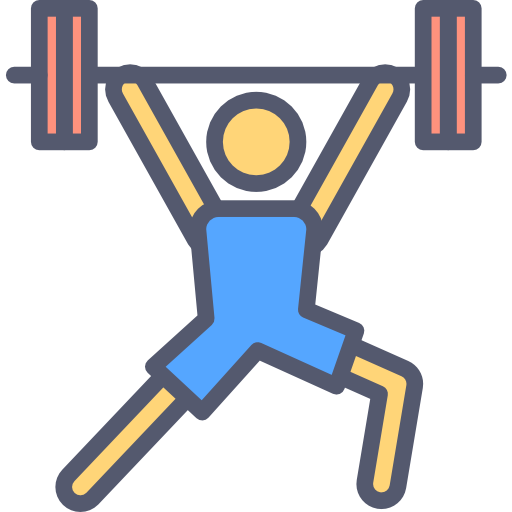 you go
(the) island
a
x3
(the) forest
s/he goes
(the) river
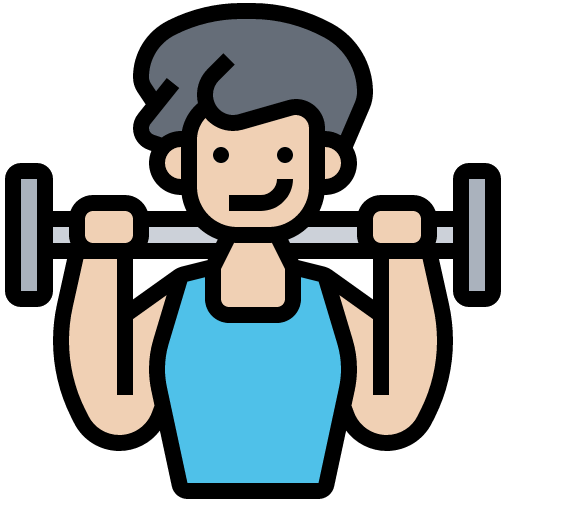 (the) light
(the) flower
all
x2
(the) fire
a lot
everybody
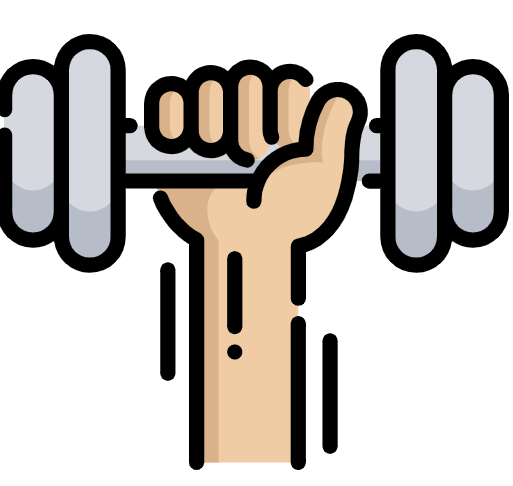 to wash, washing
to sleep, sleeping
I want
x1
s/he wants
to go, goind
you want
[Speaker Notes: Timing: 7 minutes

Aim: to practise written comprehension of vocabulary from this week and this week’s revisited sets.

Procedure:
1. Give pupils a blank grid.  They fill in the English meanings of any of the words they know, trying to reach 15 points in total.

Note:The most recently learnt and practised words are pink, words from the first revisit are green and those from the second revisit are blue, thus more points are awarded for them, to recognise that memories fade and more effort (heavy lifting!) is needed to retrieve them.]
Follow up 5b:
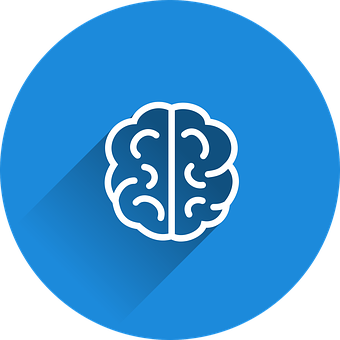 Escribe en español 📝: Can you get at least 15 points?
vocabulario
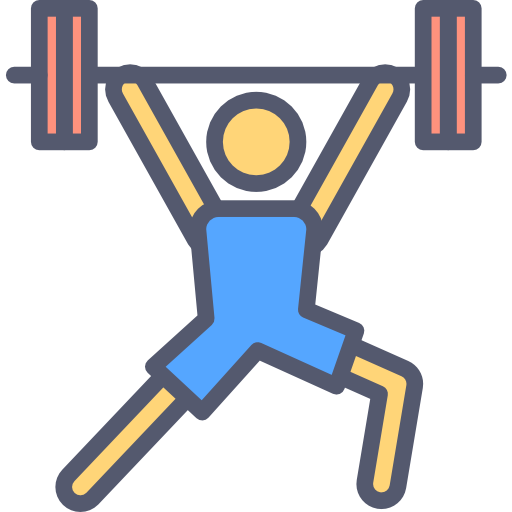 la isla
a
vas
x3
el río
va
el bosque
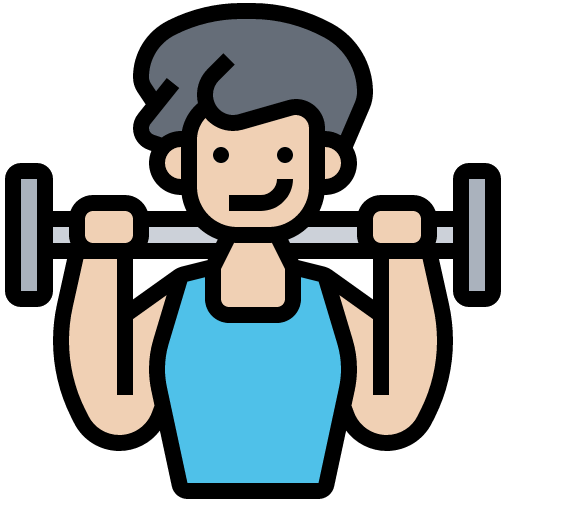 la flor
todo el mundo
todo
x2
el fuego
mucho
la luz
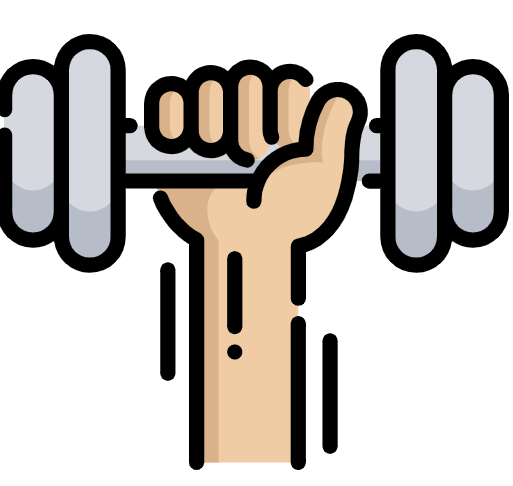 ir
quiere
quieres
x1
lavar
dormir
quiero
[Speaker Notes: Timing: 5 minutes

Aim: to practise written production of vocabulary from this week and this week’s revisited sets.

Procedure:1. Give pupils a blank grid.  They fill in the Spanish meanings of any of the words they know, trying to reach 15 points in total.

Note:The most recently learnt and practised words are pink, words from the first revisit are green and those from the second revisit are blue, thus more points are awarded for them, to recognise that memories fade and more effort (heavy lifting!) is needed to retrieve them.]
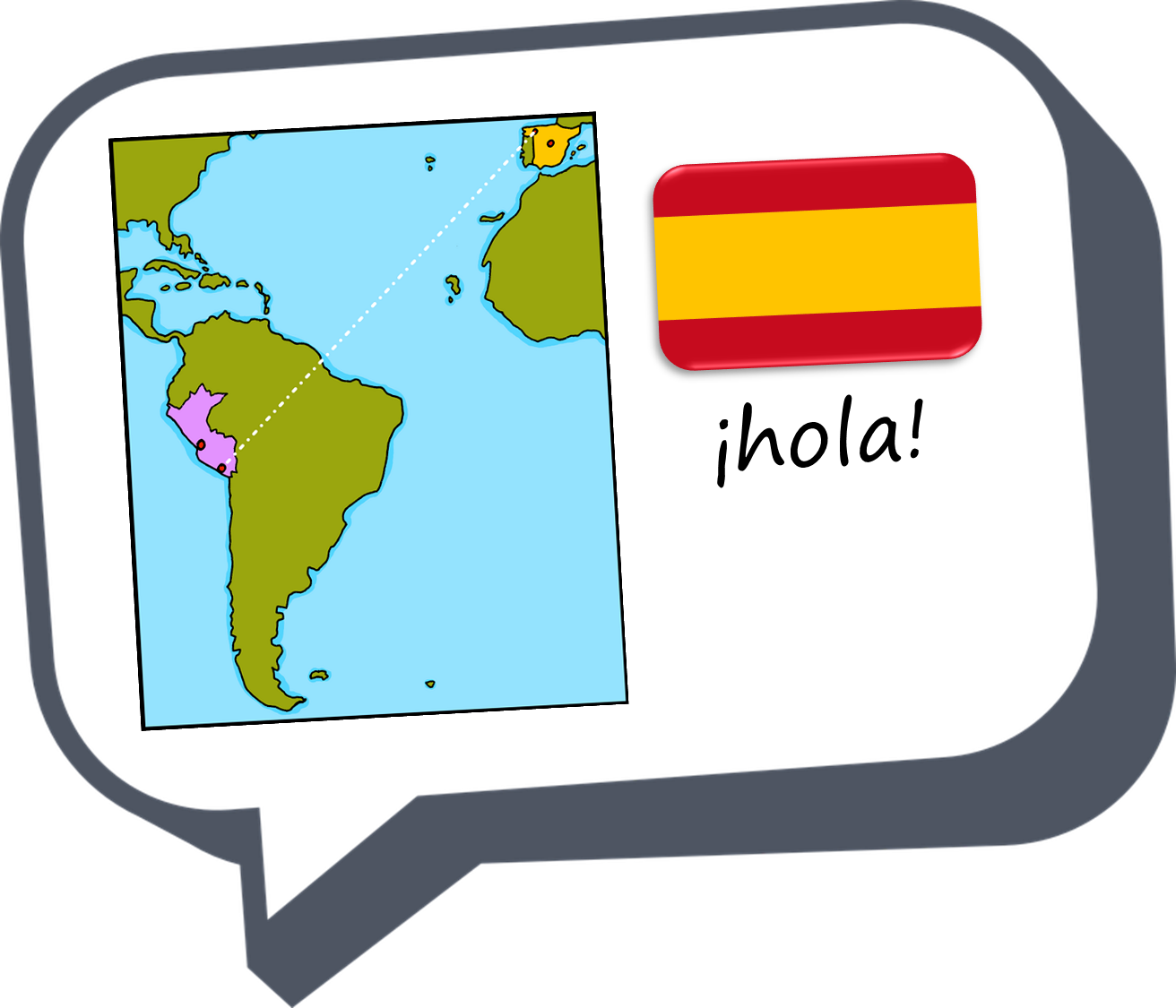 ¡adiós!
verde
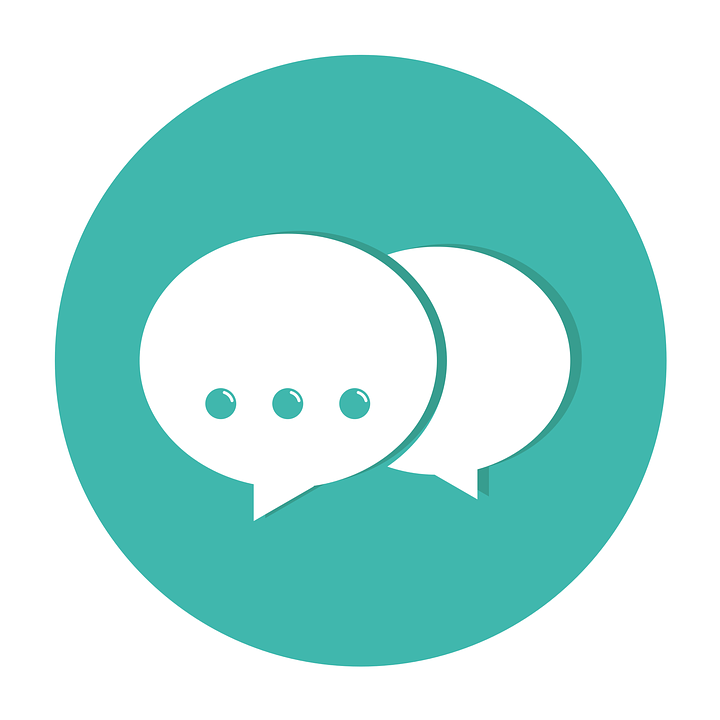 Follow up 4
hablar
(la) encuesta = a survey
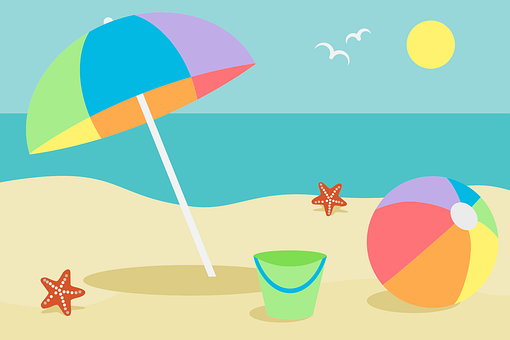 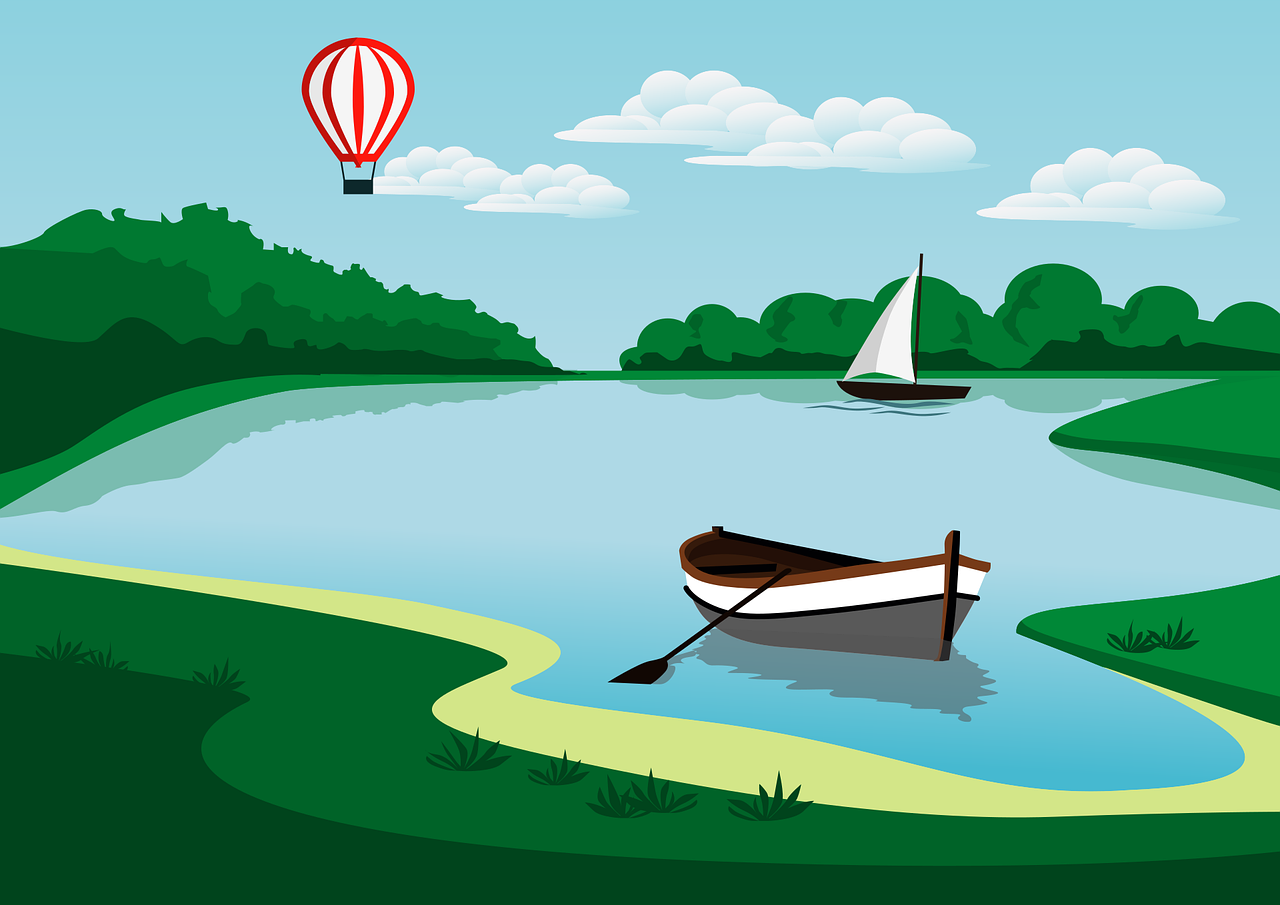 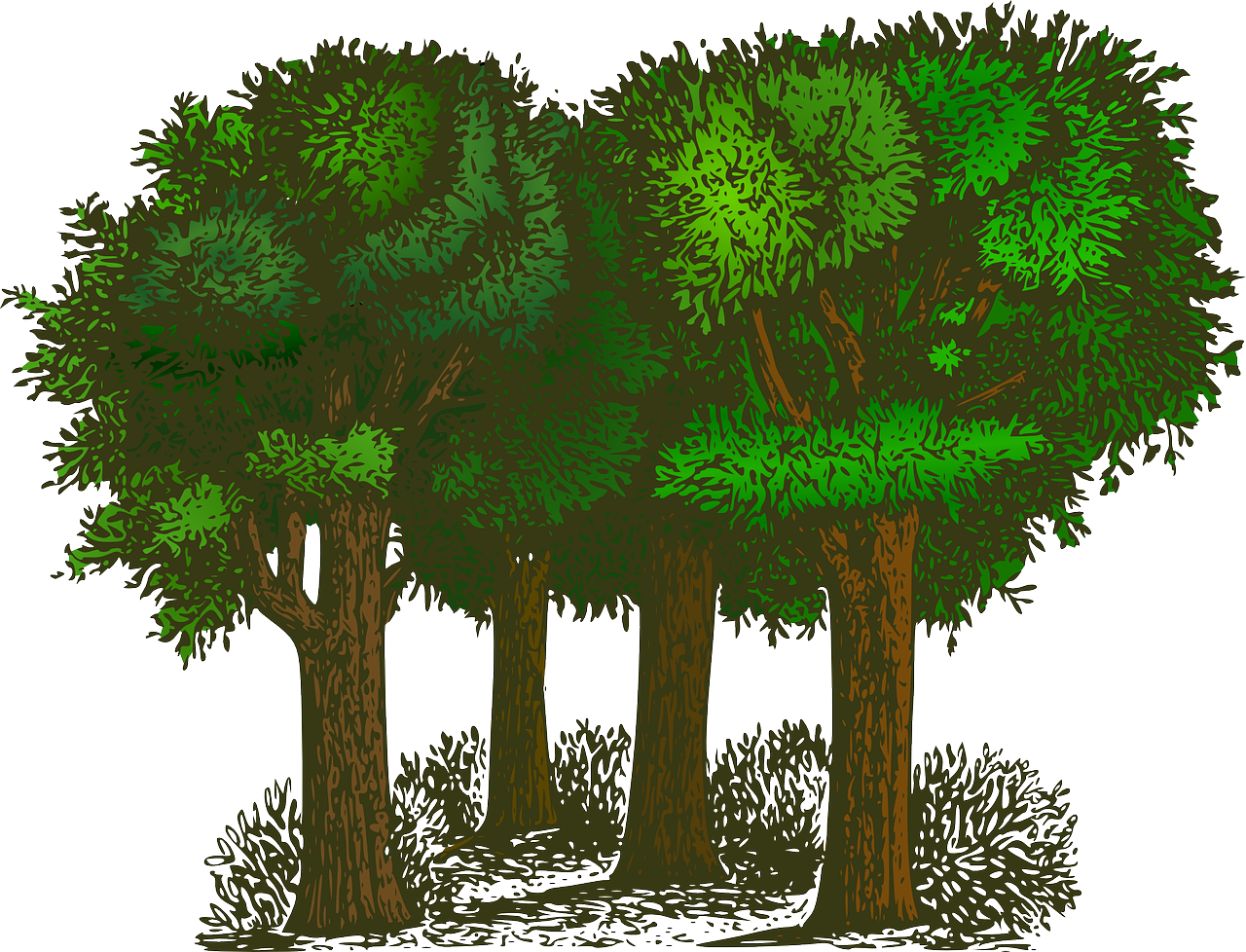 [Speaker Notes: HANDOUT]
Handout: Follow up 5a
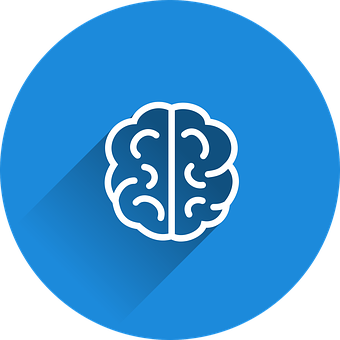 Escribe en inglés 📝: Can you get at least 15 points?
vocabulario
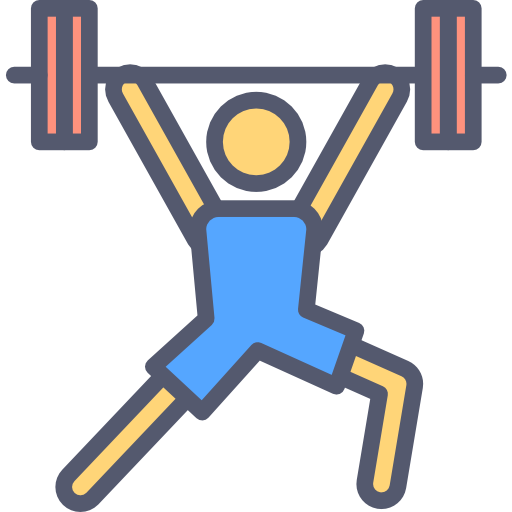 x3
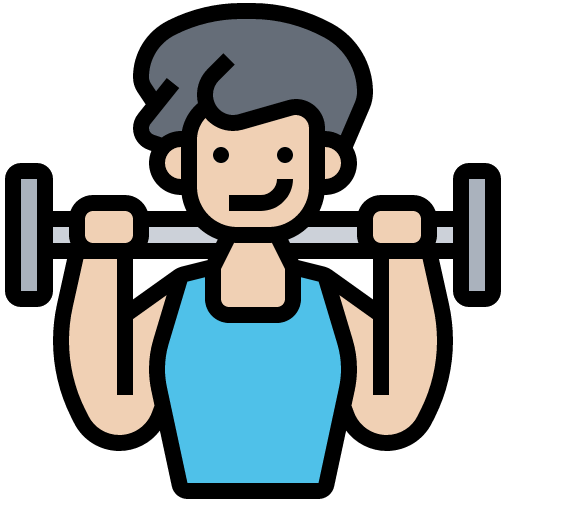 x2
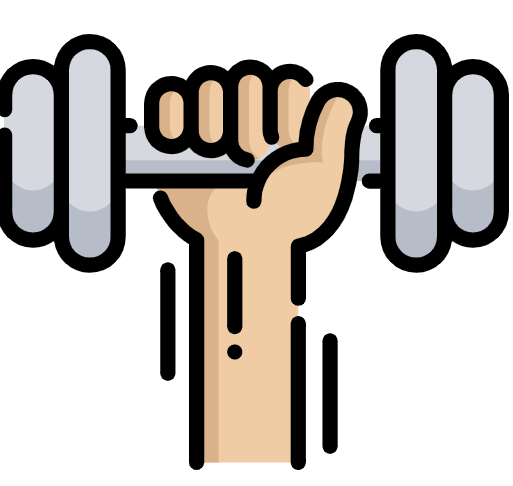 x1
[Speaker Notes: Timing: 5 minutes

Aim: to practise written comprehension of vocabulary from this week and this week’s revisited sets.

Procedure:1. Give pupils a blank grid.  They fill in the English meanings of any of the words they know, trying to reach 15 points in total.

Note:The most recently learnt and practised words are pink, words from the first revisit are green and those from the second revisit are blue, thus more points are awarded for them, to recognise that memories fade and more effort (heavy lifting!) is needed to retrieve them.]
Handout: Follow up 5b
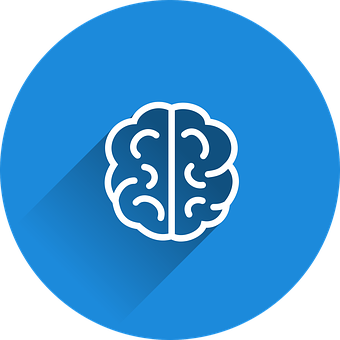 Escribe en español 📝: Can you get at least 15 points?
vocabulario
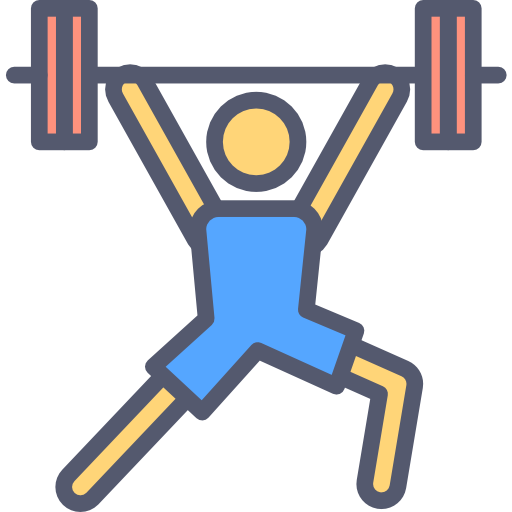 x3
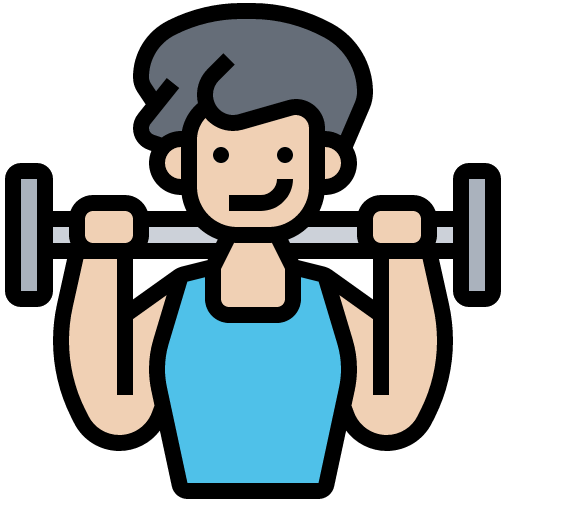 x2
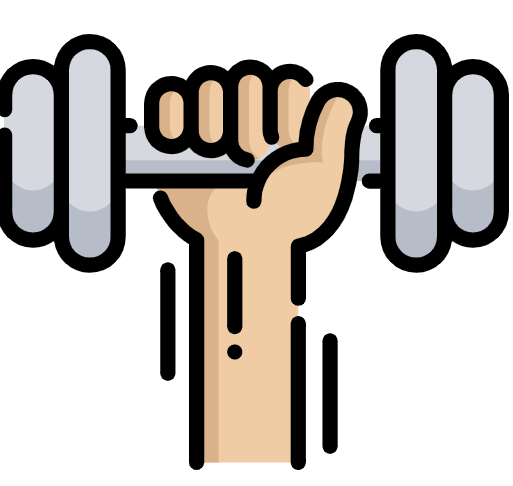 x1
[Speaker Notes: Timing: 5 minutes

Aim: to practise written production of vocabulary from this week and this week’s revisited sets.

Procedure:1. Give pupils a blank grid.  They fill in the Spanish meanings of any of the words they know, trying to reach 15 points in total.

Note:The most recently learnt and practised words are pink, words from the first revisit are green and those from the second revisit are blue, thus more points are awarded for them, to recognise that memories fade and more effort (heavy lifting!) is needed to retrieve them.]